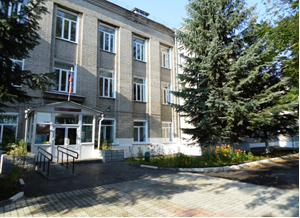 ГКОУ ВО «Санаторная школа-интернат  г. Вязники для детей, нуждающихся в длительном лечении»
Организация питания, разработка меню и технологических карт в школе-интернате проводится в соответствии с СанПиН 2.3./2.4.3590-20 «Санитарно-эпидемиологические требования к организации общественного питания»
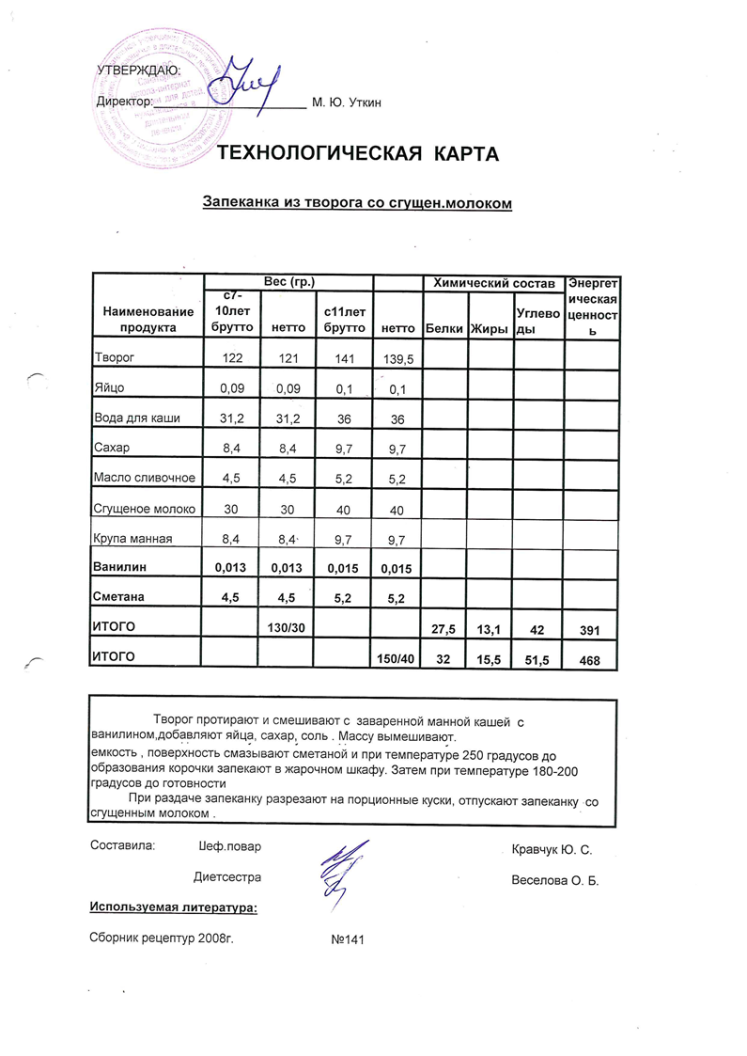 Технологическая карта одного из любимых нашими детьми блюд для завтрака
Для приготовления творожной запеканки подготовлены продукты, тщательно смешаны все ингредиенты.
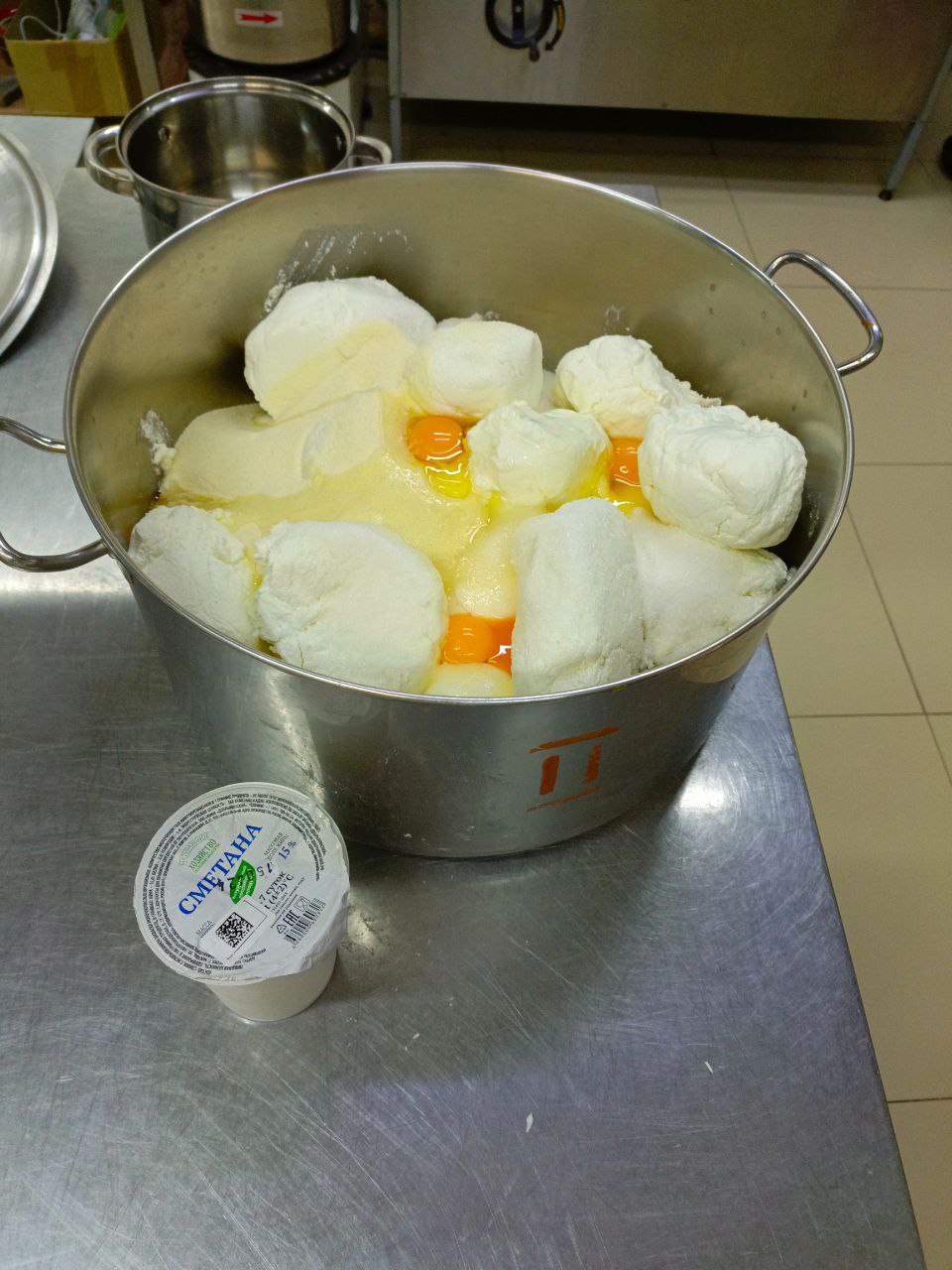 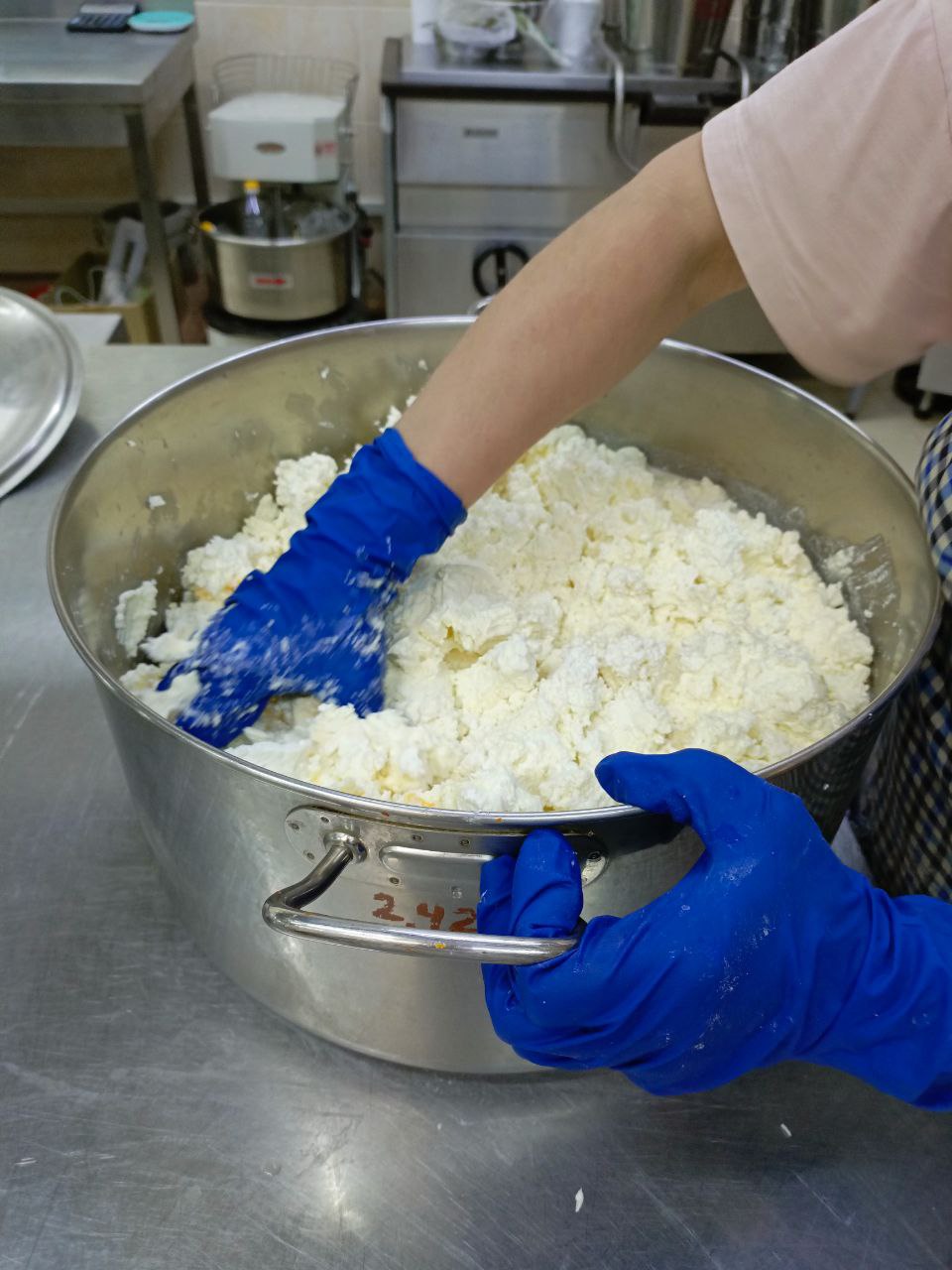 Готовая творожная смесь выкладывается в смазанные сливочным маслом формы и выпекается в жарочном шкафу
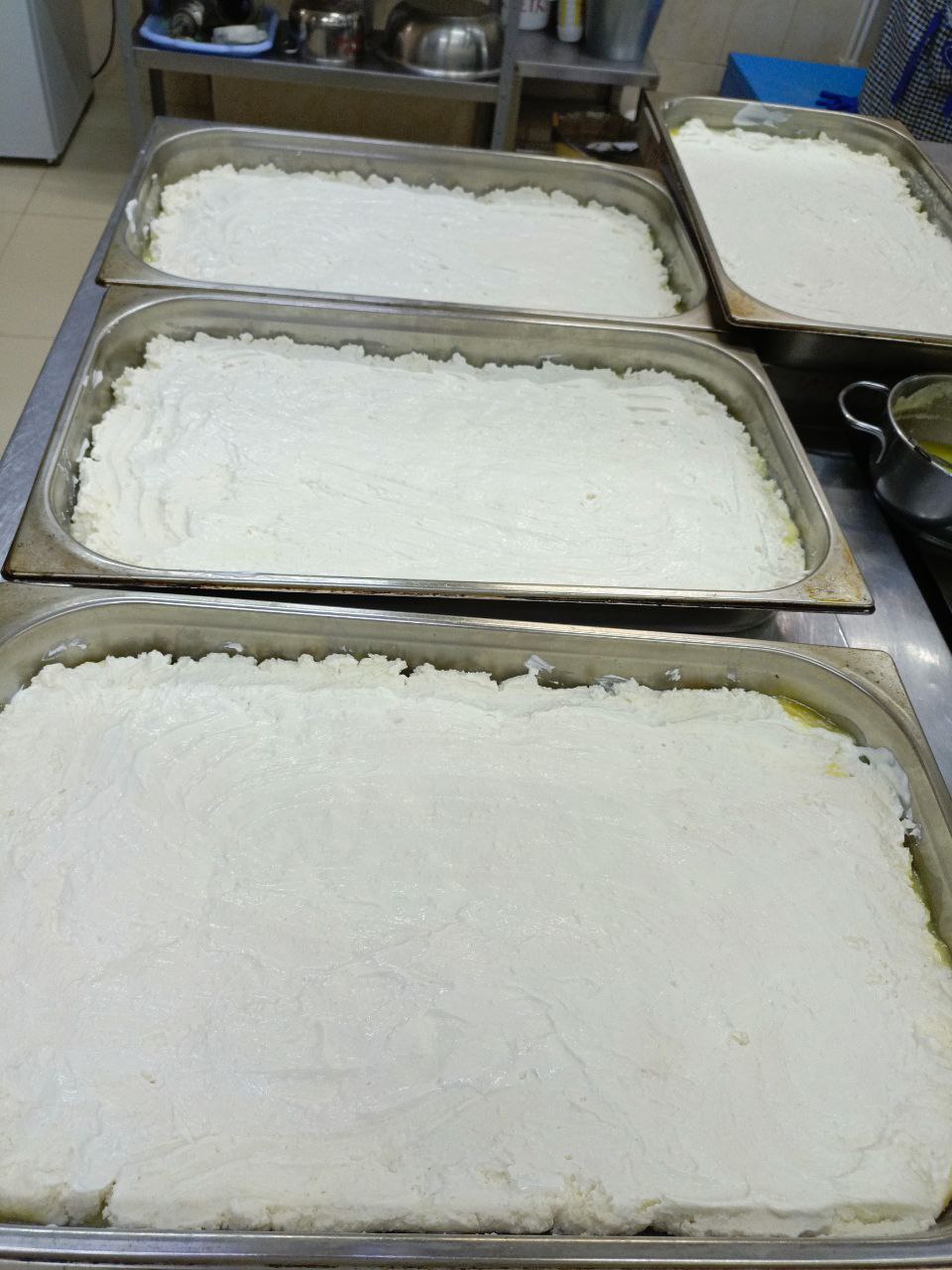 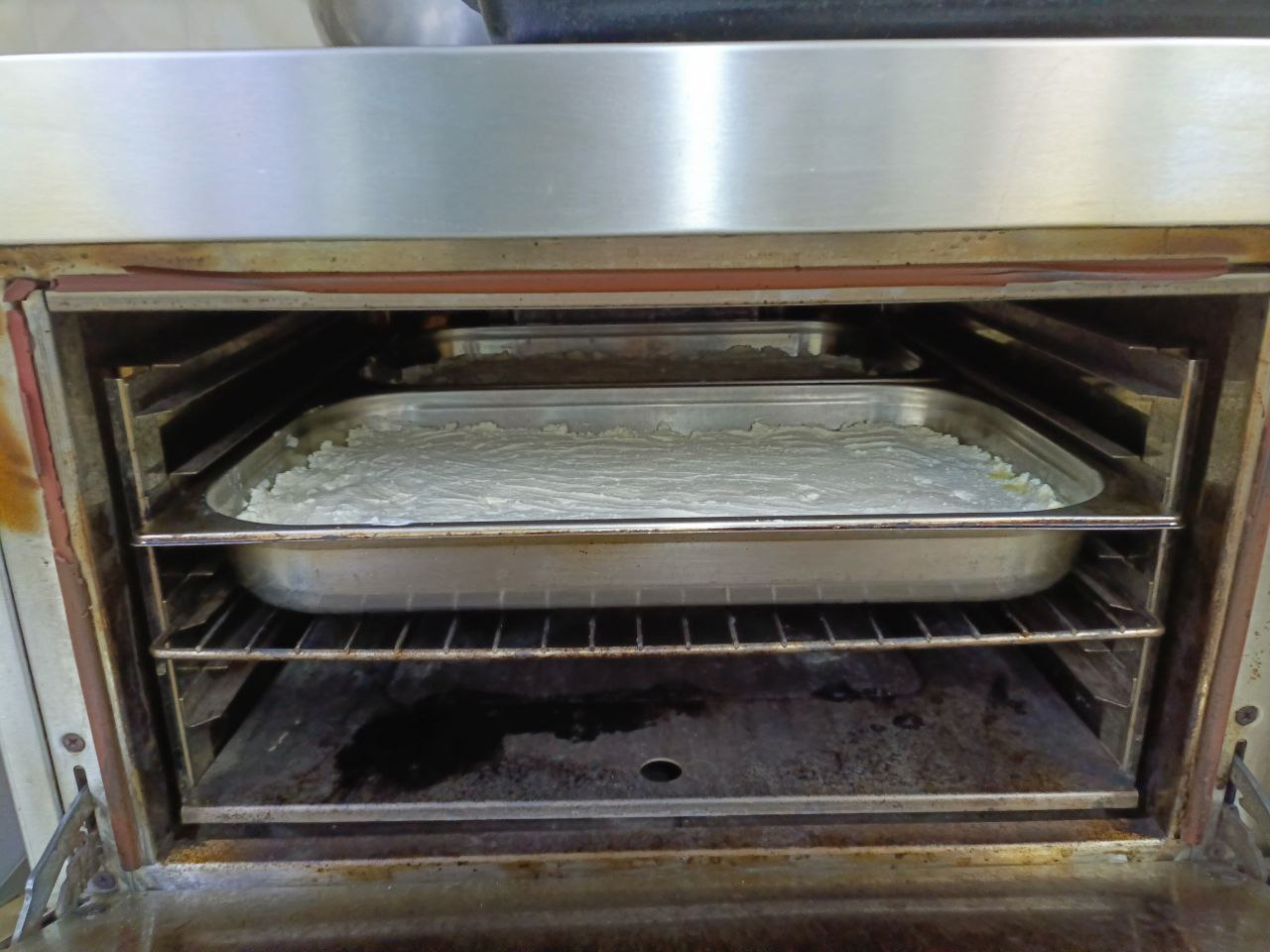 Готовая творожная запеканка разрезается на порции и подается со сгущенным молоком.
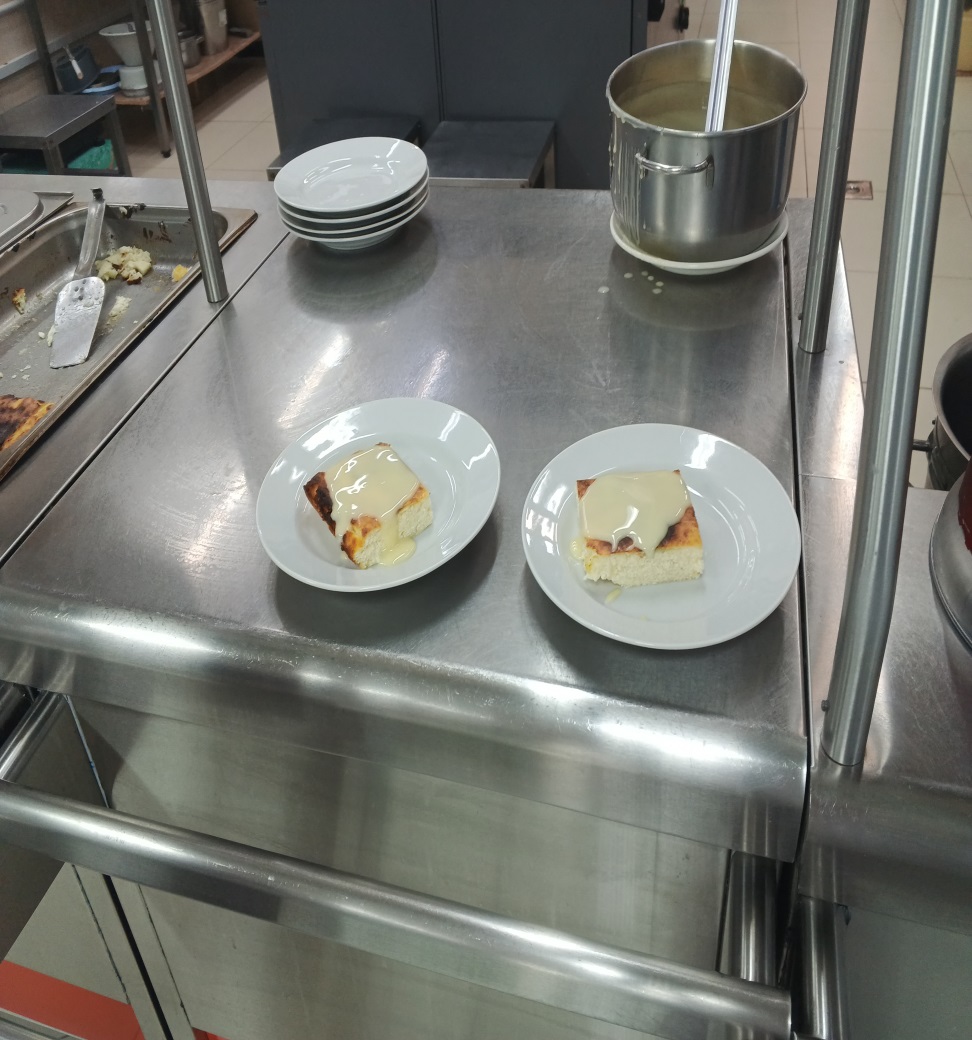 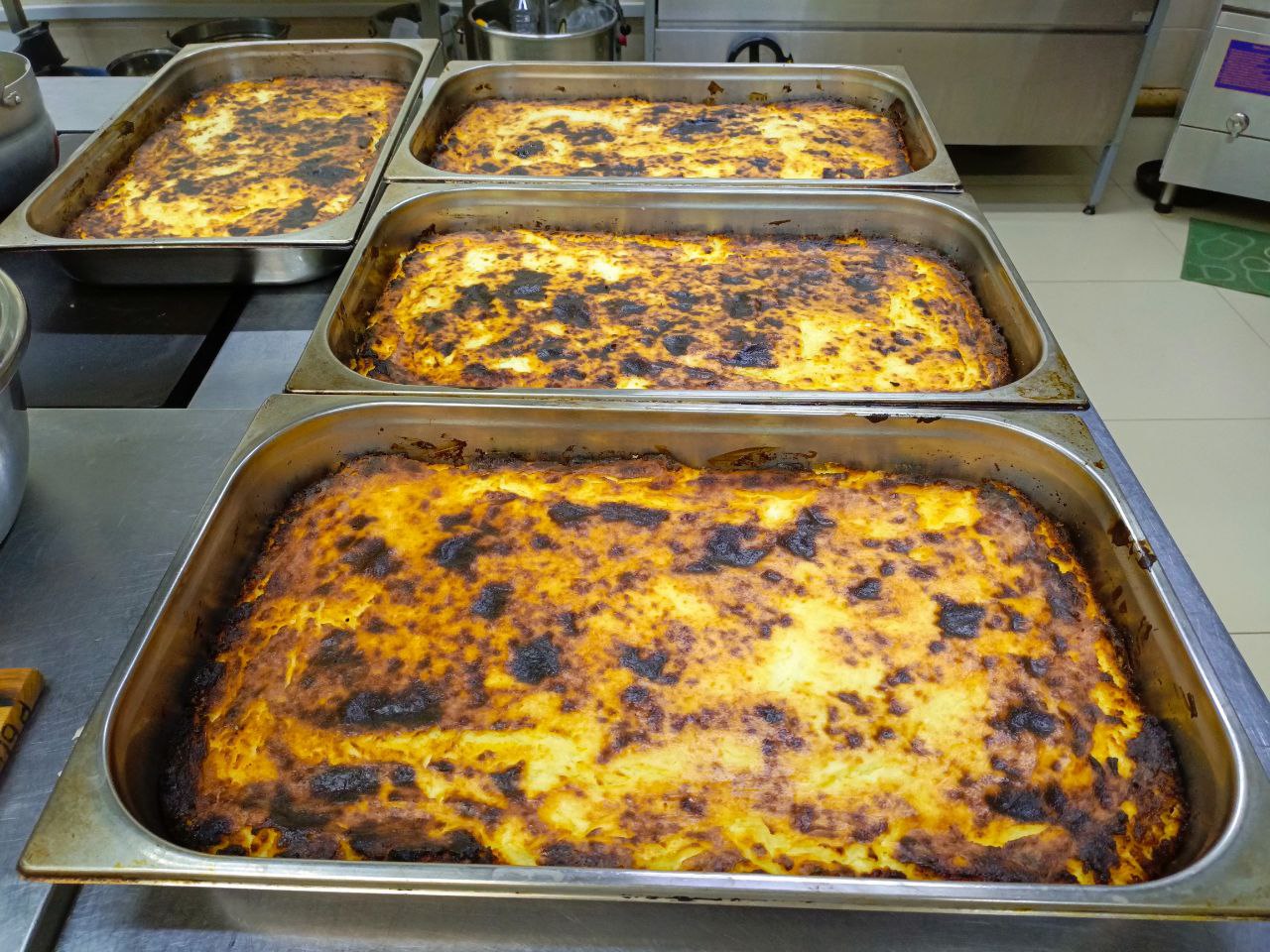 Приятного аппетита!
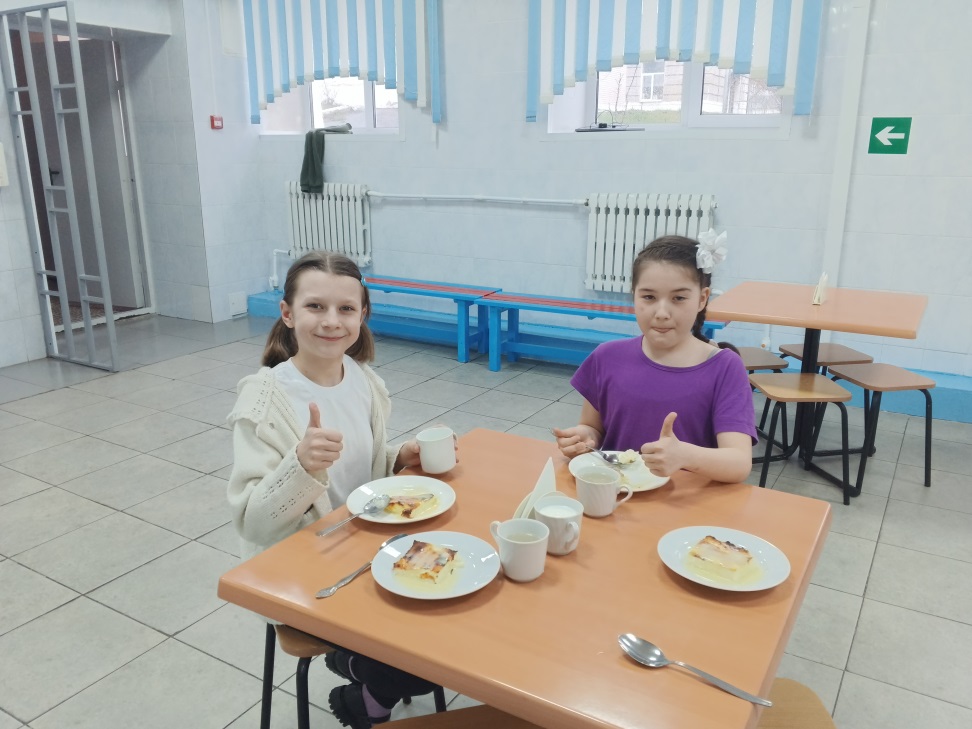 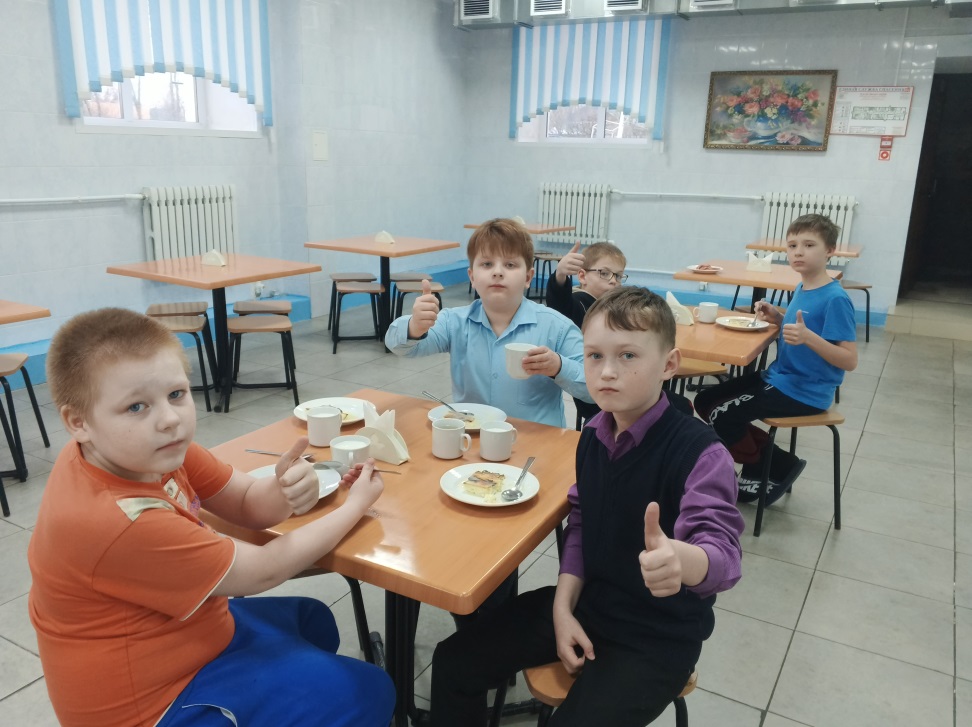 Спасибо за внимание!